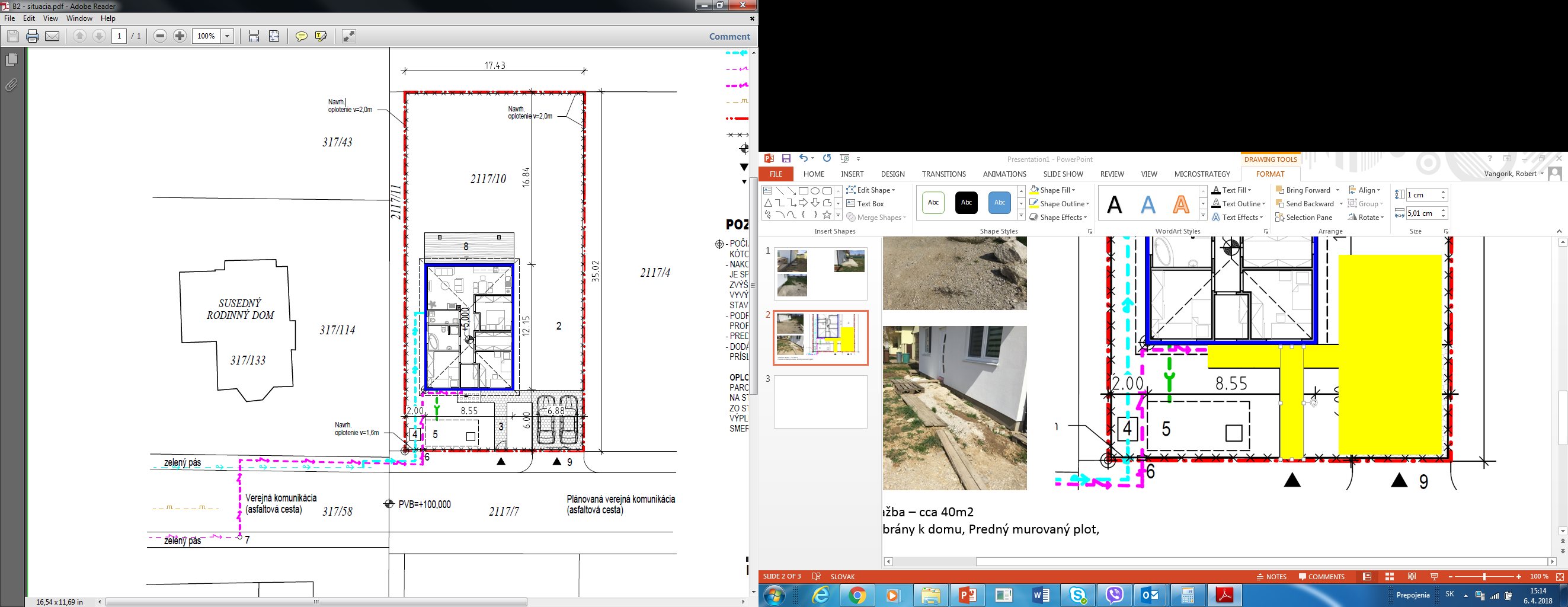 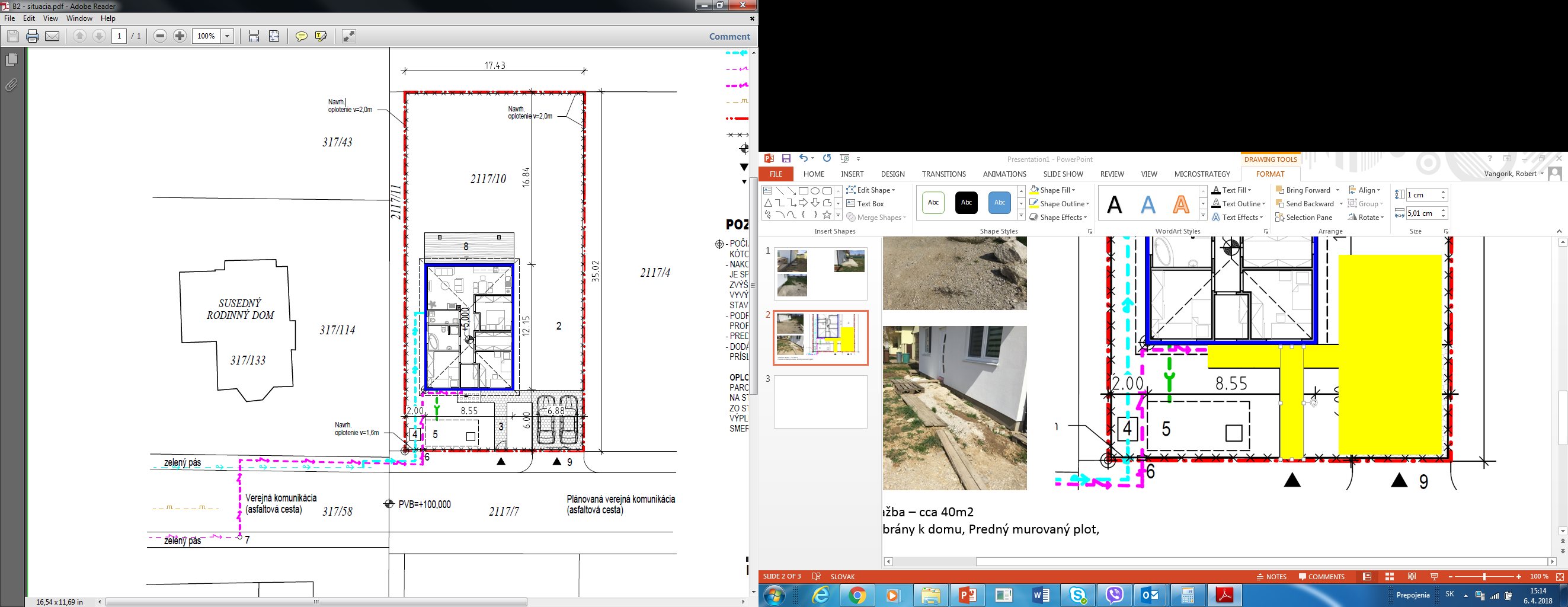 Parkovacie miesta - zámková dlažba
Chodníky k hlavnému chodu – cca 50m2
Patník okolo domu-niečo ako je na obrázku vpravo
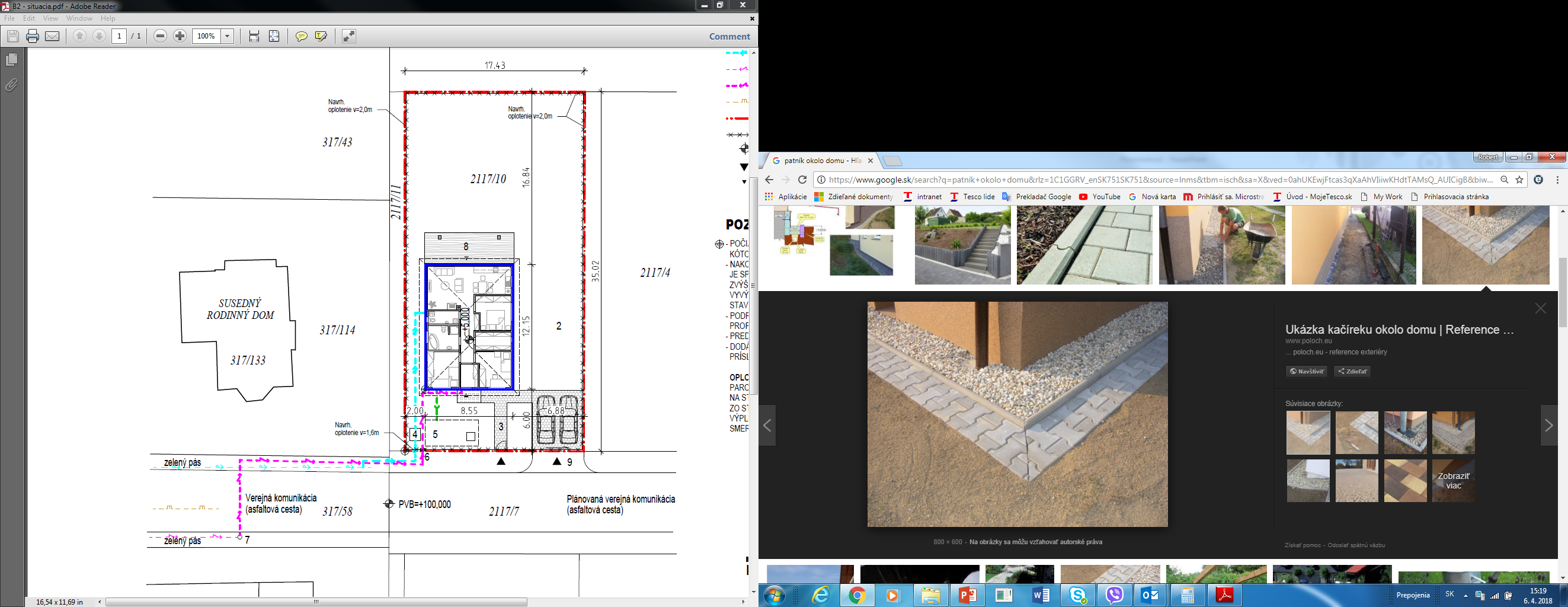 Murovaný predný plot – šírka 17,5
Zdvyhnúť terasu cc 13 az 15 cm + dlažba
Plot sprava a zozadu 35x17,5 m. Výška 1,8m
Pletivo a stlpiky
Ostatná plocha okolo domu úprava terenu. Pozemok je rovinatý ale je potrebné navýšiť o zeminu.
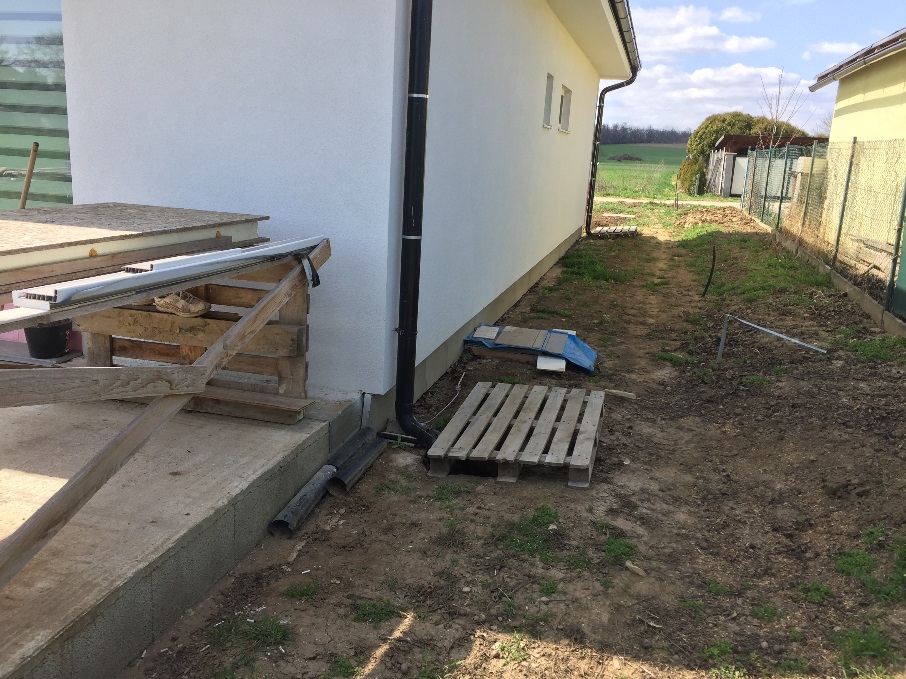 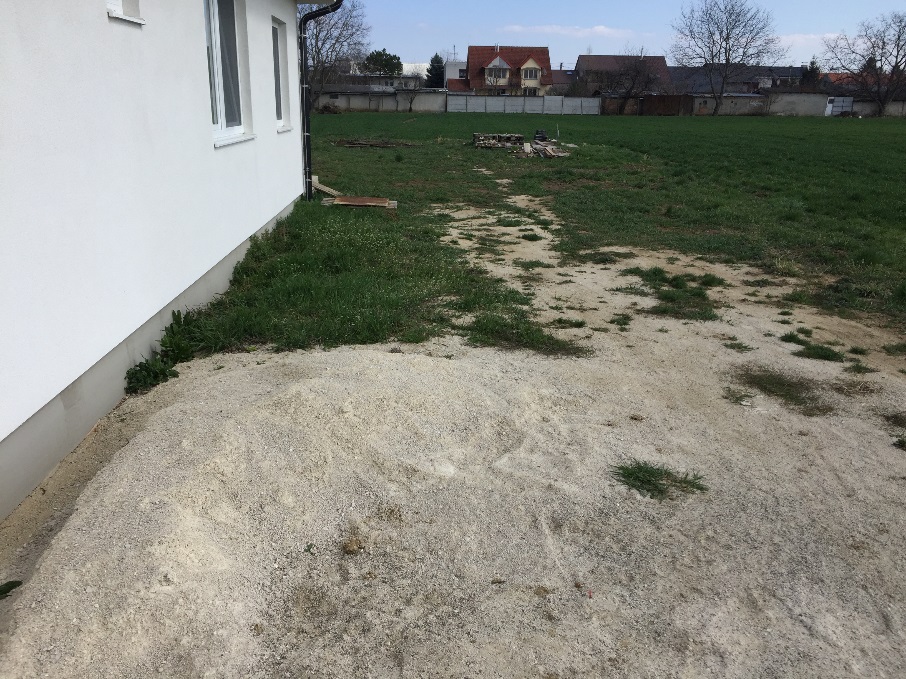 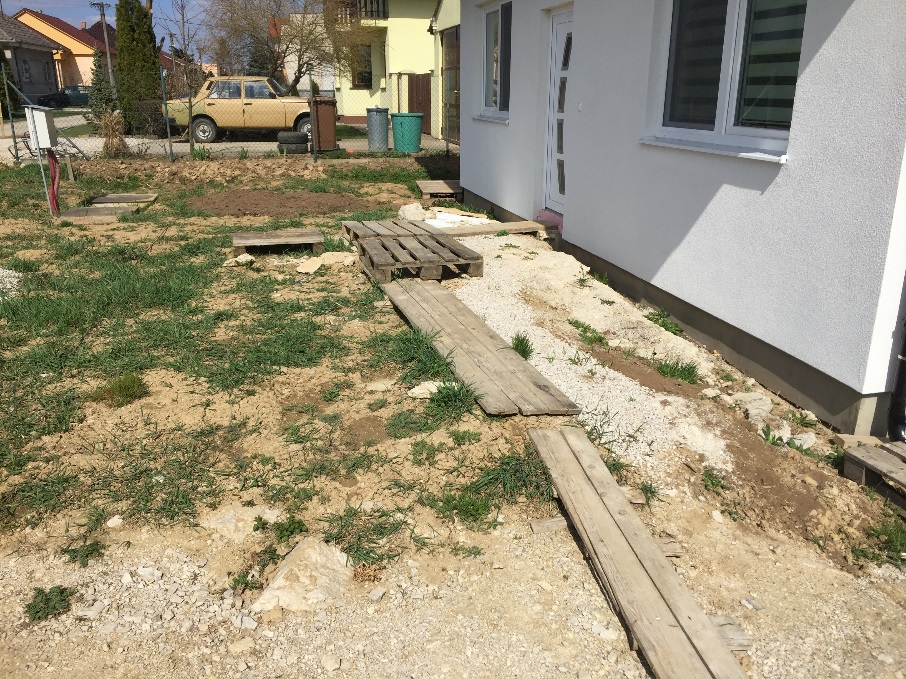 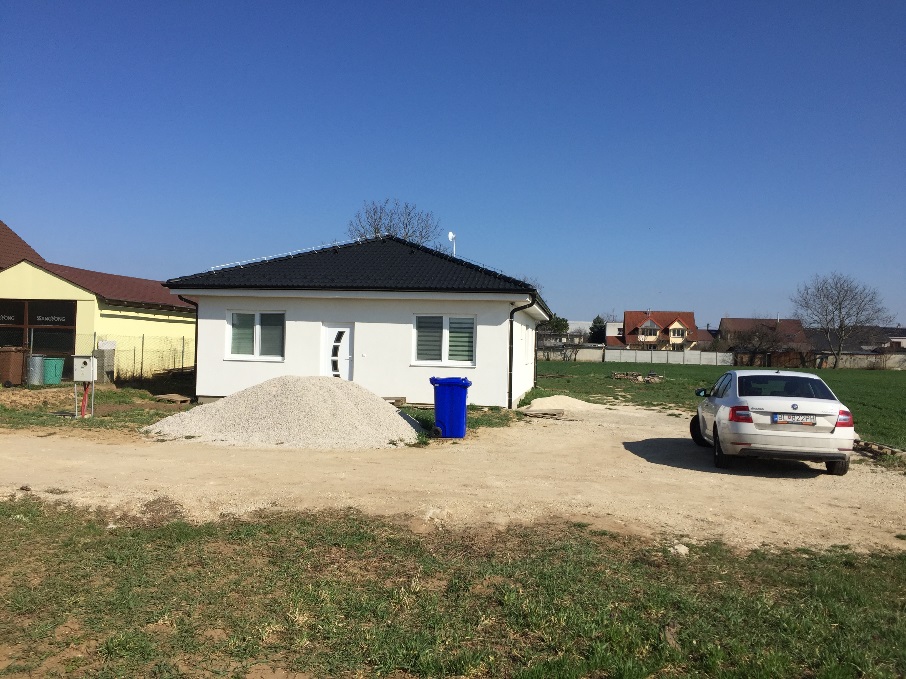 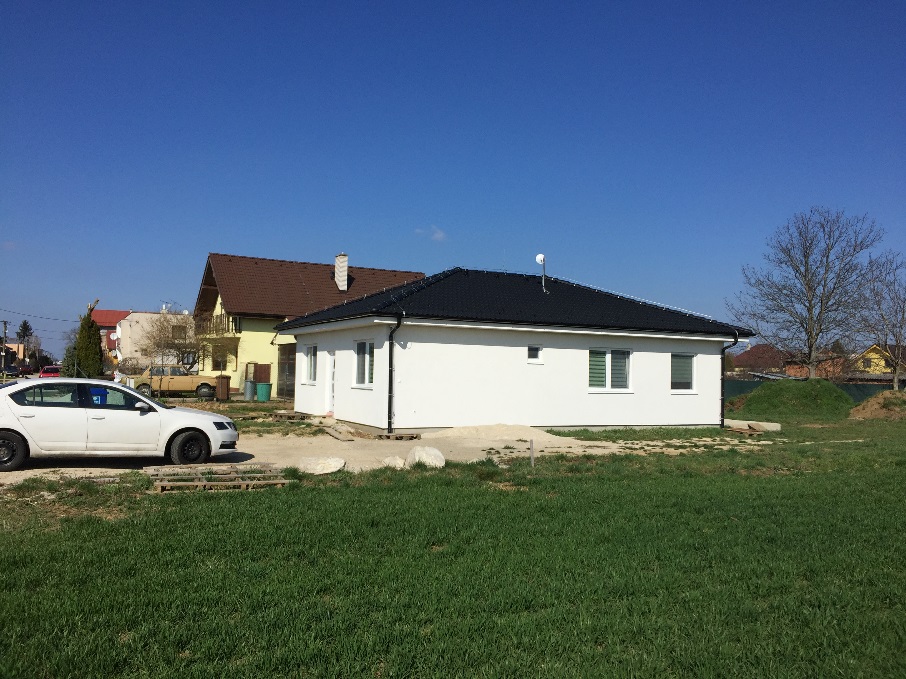 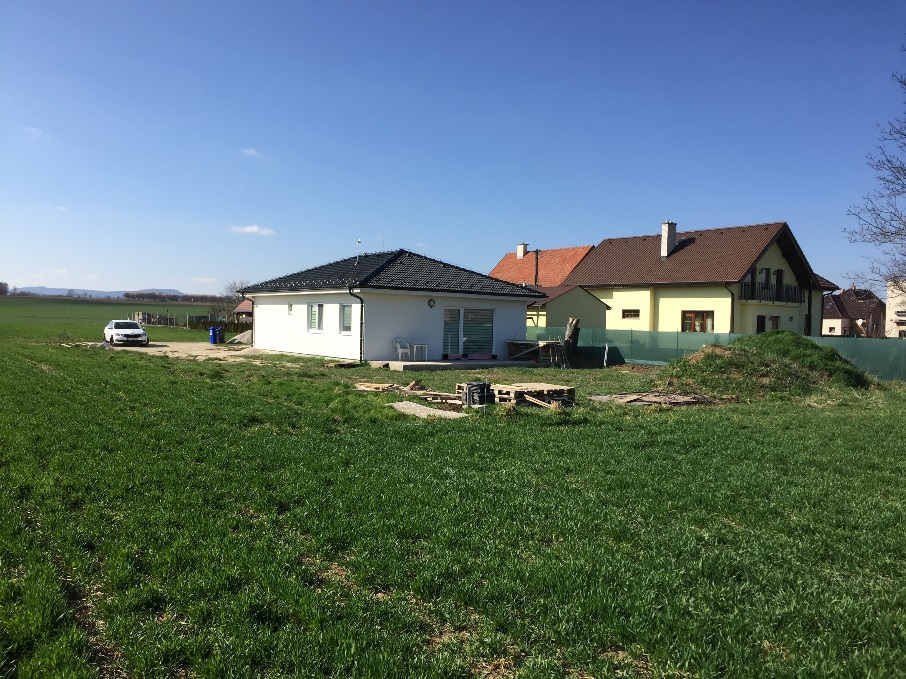